РАЗЛОМЦИМАТЕМАТИКА 4. РАЗРЕД
Поновимо:

Који дио на слици је обојен? Запиши као разломак.
1
2
Који дио на слици је обојен? Запиши као разломак.
1
4
Који дио на слици је обојен? Запиши као разломак.
1
10
ЗАДАЦИ ИЗ РАДНИХ ЛИСТОВА ИЗ МАТЕМАТИКЕ:
0  1   2    3    4   5   6    7   8   9  10
5 cm
6 мјесеци
25 cm
25
15
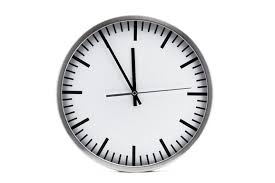 15 минута
250 kg
1 t = 1 000 kg
250
250
250
250
2. (6. задатак, 67. страна) Мама је имала 3 сина: Јована, Радована и Дејана. Када је са пијаце донијела 20 јабука, они повикаше углас који би дио узели себи. Јован: „Ја бих узео четвртину јер је она највећа.“ Радован: „Ја бих узео десетину, јер је 10 > 4.“ Дејан се сложио да они узму своје дијелове и рекао да ће он узети половину, јер је то највише, без обзира што је 10 > 2 и 4 > 2. Израчунај колико је ко добио. Да ли је нешто јабука остало мами?
ЈОВАН
РАДОВАН
ДЕЈАН
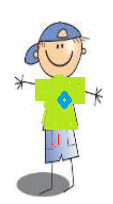 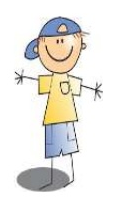 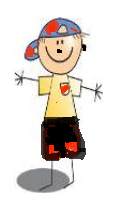 20 
ЈАБУКА
20 - (5 + 2 + 10) = 20 - 17 = 3
1
     4
Мами су остале 3 јабуке.
1 
    10
1
     2
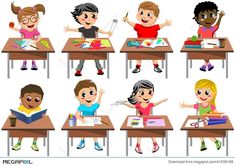 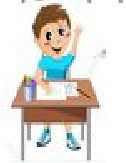 27 - 9 = 18
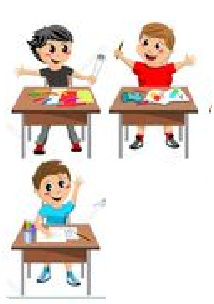 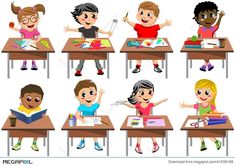 У том одјељењу има 18 ученика који нису одлични.
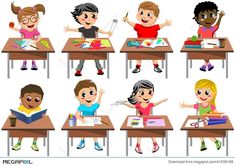 Задаци за самосталан рад: 


Урадите по један задатак, по вашем избору, са 67. и 68. стране Радних листова из математике.